Jesus wird der rote Teppich ausgerollt
Matthäus-Evangelium 3,1-12
Reihe: Die Jugendjahre von Jesus (5/9)
ca. 29 n.Chr.
Es war im fünfzehnten Jahr der Regierung des Kaisers Tiberius
Lukas-Evangelium 3,1
ca. 29 n.Chr.
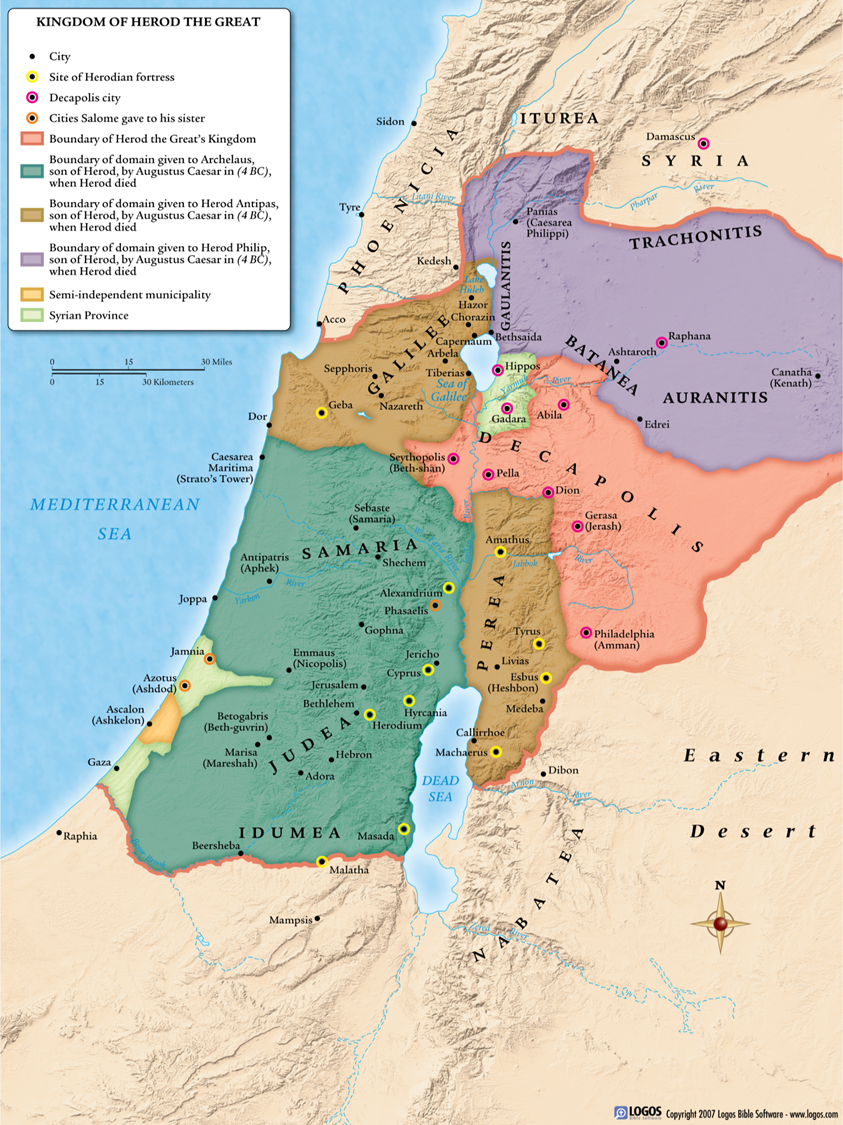 „Pontius Pilatus war Gouverneur von Judäa, Herodes regierte als Tetrarch in Galiläa, sein Bruder Philippus in Ituräa und Trachonitis, Lysanias in Abilene.“
Lukas-Evangelium 3,1
In jener Zeit trat Johannes der Täufer in der Wüste von Judäa auf und verkündete: »Kehrt um! Denn das Himmelreich ist nahe.«
Matthäus-Evangelium 3,1-2
Johannes war der, von dem der Prophet Jesaja sagt: »Hört, eine Stimme ruft in der Wüste: ›Bereitet dem Herrn den Weg! Ebnet im die Pfade!‹«
Matthäus-Evangelium 3,3
Johannes trug ein Gewand aus Kamelhaar und um seine Hüften einen Ledergürtel; Heuschrecken und wilder Honig waren seine Nahrung.
Matthäus-Evangelium 3,4
Die Einwohner Jerusalems sowie die Bevölkerung von ganz Judäa und von der gesamten Jordangegend gingen zu ihm in die Wüste; sie bekannten ihre Sünden und liessen sich im Jordan von ihm taufen.
Matthäus-Evangelium 3,5-6
Es kamen auch viele Pharisäer und Sadduzäer zu Johannes, um sich taufen zu lassen. Zu ihnen sagte er: »Ihr Schlangenbrut! Wer hat euch auf den Gedanken gebracht, ihr könntet dem kommenden Zorn entgehen?
Matthäus-Evangelium 3,7
Bringt Frucht, die zeigt, dass es euch mit der Umkehr ernst ist, und meint nicht, ihr könntet euch darauf berufen, dass ihr Abraham zum Vater habt. Ich sage euch: Gott kann Abraham aus diesen Steinen hier Kinder erwecken.
Matthäus-Evangelium 3,8-9
Die Axt ist schon an die Wurzel der Bäume gelegt, und jeder Baum, der keine guten Früchte bringt, wird umgehauen und ins Feuer geworfen.
Matthäus-Evangelium 3,10
Ich taufe euch mit Wasser als Bestätigung für eure Umkehr. Der aber, der nach mir kommt, ist stärker als ich; ich bin es nicht einmal wert, ihm die Sandalen auszuziehen. Er wird euch mit dem Heiligen Geist und mit Feuer taufen.
Matthäus-Evangelium 3,11
Er hat die Worfschaufel in der Hand und wird damit die Spreu vom Weizen trennen. Den Weizen wird er in die Scheune bringen, die Spreu aber wird er in nie erlöschendem Feuer verbrennen.«
Matthäus-Evangelium 3,12
I. Macht euch bereit!
„Kehrt um! Denn das Himmelreich ist nahe.“
Matthäus-Evangelium 3,2
„Hört, eine Stimme ruft in der Wüste: ›Bereitet dem Herrn den Weg!Ebnet im die Pfade!‹«
Matthäus-Evangelium 3,3 (Jesaja 40,3)
„Johannes trug ein Gewand aus Kamelhaar und um seine Hüften einen Ledergürtel; Heuschrecken und wilder Honig waren seine Nahrung.“
Matthäus-Evangelium 3,4
„Elia trug einen Mantel aus Ziegenhaaren und einen ledernen Gürtel.“
2.Könige 1,8
„Ich sende euch den Propheten Elia, bevor der grosse und schreckliche Tag kommt, an dem ich, der HERR, Gericht halte.“
Maleachi 3,23
„Wer bist du dann?Bist du der Prophet, der kommen soll?“
Johannes-Evangelium 1,21
„Die Einwohner Jerusalems sowie die Bevölkerung von ganz Judäa und von der gesamten Jordangegend gingen zu ihm in die Wüste; sie bekannten ihre Sünden und liessen sich im Jordan von ihm taufen.“
Matthäus-Evangelium 3,5-6
II. Eure religiöse Einbildung verblendet euch
„Ihr Schlangenbrut! Wer hat euch auf den Gedanken gebracht, ihr könntet dem kommenden Zorn entgehen?“
Matthäus-Evangelium 3,7
„Eure Anschläge sind so tödlich wie die Eier giftiger Schlangen: Wer davon isst, muss sterben, und wenn man eins zerdrückt, schlüpft eine Otter heraus.“
Jesaja 59,5
„Bringt Frucht, die zeigt, dass es euch mit der Umkehr ernst ist.“
Matthäus-Evangelium 3,8
„Meint nicht, ihr könntet euch darauf berufen, dass ihr Abraham zum Vater habt.“
Matthäus-Evangelium 3,9
Eure Lehrer meinen, dass denen, die aus dem Samen Abrahams nach dem Fleische sind, auch wenn sie Sünder sind und ungläubig und gegen Gott ungehorsam, das ewige Reich werde gegeben werden.
Justinus Martyr, Dial. c. Tryph. 140
„Gott kann Abraham aus diesen Steinen hier Kinder erwecken.“
Matthäus-Evangelium 3,9
„Erkennt also: die aus dem Glauben sind, das sind Abrahams Kinder.“
Galater-Brief 3,7
„Doch du bist verhärtet; dein Herz ist nicht zur Umkehr bereit. So sorgst du selbst dafür, dass sich Gottes Zorn gegen dich immer weiter anhäuft, bis er schliesslich am ‚Tag seines Zorns‘ über dich hereinbricht – an dem Tag, an dem Gott Gericht hält und für alle sichtbar werden lässt, dass sein Urteil gerecht ist. Gott wird jedem das geben, was er für sein Tun verdient hat.“
Römer-Brief 2,5-6
III. Er wird mit Geist und Feuer taufen
„Die Axt ist schon an die Wurzel der Bäume gelegt, und jeder Baum,der keine guten Früchte bringt,wird umgehauen und ins Feuer geworfen.“
Matthäus-Evangelium 3,10
„Ich taufe euch mit Wasser als Bestätigung für eure Umkehr.“
Matthäus-Evangelium 3,11
„Der aber, der nach mir kommt,ist stärker als ich;ich bin es nicht einmal wert,ihm die Sandalen auszuziehen.“
Matthäus-Evangelium 3,11
„Er wird euch mit dem Heiligen Geist und mit Feuer taufen.“
Matthäus-Evangelium 3,11
„Wer an den Sohn glaubt, hat das ewige Leben. Wer dem Sohn nicht gehorcht,wird das Leben nicht sehen; der Zorn Gottes bleibt auf ihm.“
Johannes-Evangelium 3,36
„Er (der Messias) hat die Worfschaufel in der Hand und wird damit die Spreu vom Weizen trennen.Den Weizen wird er in die Scheune bringen (Taufe mit dem Heiligen Geist), die Spreu aber wird er in nie erlöschendem Feuer verbrennen (Taufe mit Feuer).“
Matthäus-Evangelium 3,12
Schlussgedanke
„Hört, jemand ruft: ‚Bahnt für den HERRN einen Weg durch die Wüste, baut eine Strasse für unseren Gott! Füllt die Täler auf, ebnet Berge und Hügel ein, räumtalle Hindernisse aus dem Weg!‘“
Jesaja 40,3-4
„Ich bin der Weg, ich bin die Wahrheit, und ich bin das Leben. Zum Vater kommt man nur durch mich.“
Johannes-Evangelium 14,6
„Würdig bist du (Jesus), das Buch entgegenzunehmen und seine Siegel zu öffnen! Denn du hast dich als Schlachtopfer töten lassen und hast mit deinem Blut Menschen aus allen Stämmen und Völkern für Gott freigekauft, Menschen aller Sprachen und Kulturen.“
Offenbarung 5,9
„Weil Christus sein Blut für euch vergossen hat, seid ihr jetzt nicht mehr fern von Gott, sondern habt das Vorrecht, in seiner Nähe zu sein.“
Epheser-Brief 2,13